Чтоб на всей большой ЗемлеМир настал для человечества,Отмечаем в февралеДЕНЬ ЗАЩИТНИКА ОТЕЧЕСТВА
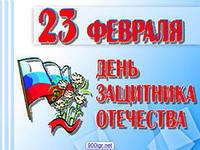 Защищать страну родную - большая в мире честь !
Доблестные воины защищают страну и на воде, и на земле, и в небе!
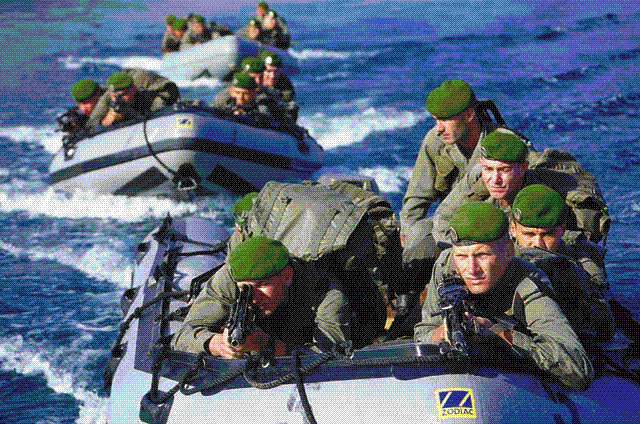 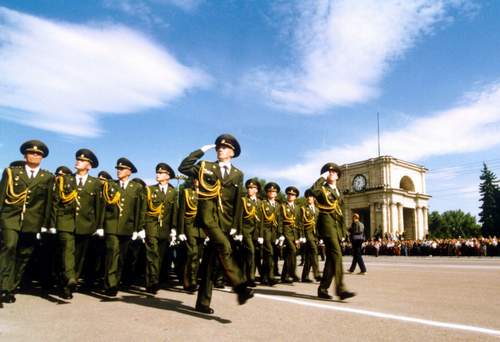 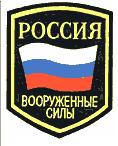 Вооруженные силы Российской Федерации состоят :
СУХОПУТНЫЕ ВОЙСКА
ВОЕННО – ВОЗДУШНЫЕ  СИЛЫ
ВОЕННО – МОРСКОЙ 
ФЛОТ
Сухопутные войска
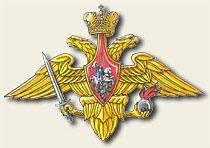 ФЛАГ
ЭМБЛЕМА
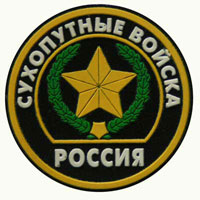 НАРУКАВНЫЙ ЗНАК
Сухопутные войска:
Мотострелковые войска
Танковые войска
Ракетные войска и артиллерия
Войска ПВО сухопутных войск
Специальные войска
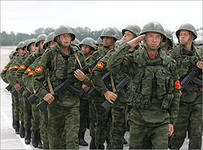 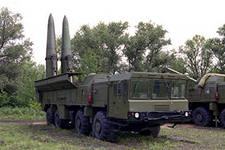 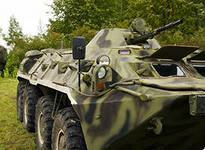 Военно – воздушные силы
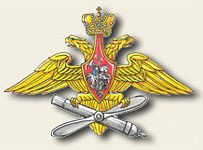 ЭМБЛЕМА
НАРУКАВНЫЙ ЗНАК
Военно-воздушные силы:
Дальняя авиация
Фронтовая авиация
Армейская авиация
Военно-транспортная авиация
Специальная авиация
Зенитные ракетные войска
Радиотехнические войска
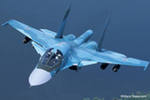 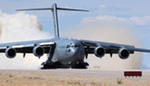 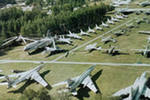 Военно – морской флот
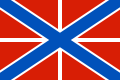 ФЛАГ
ГЮЙС
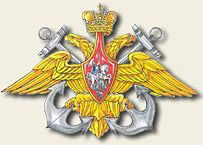 ЭМБЛЕМА
Военно-морской флот:
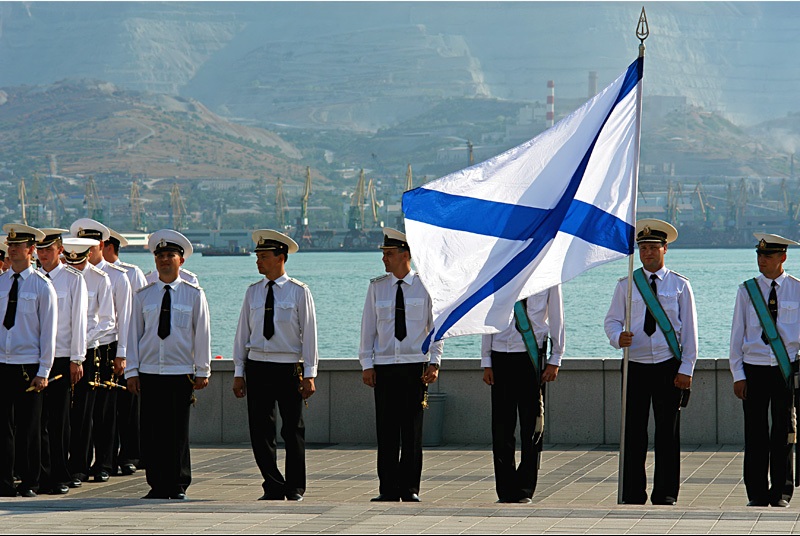 Подводные силы
Надводные силы
Морская авиация
Береговые войска
Спецназ ВМФ
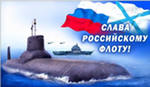 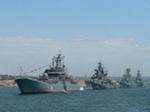 «№П
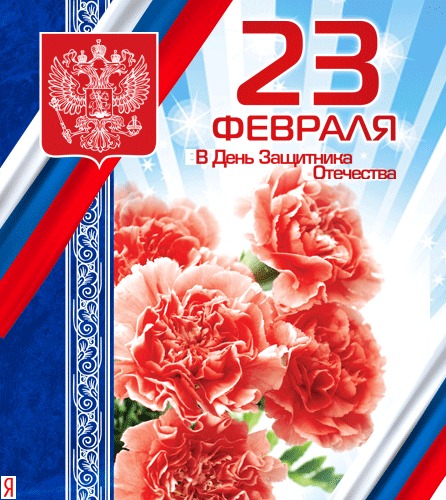 ПОЗДРАВЛЕНИЕ
23 февраля - День Российской  Армии! 
Вверх орудия палят, 
всех салютом балуют.
Шлют  они от всей страны благодарность воинам.
Что живём мы без войны, мирно и спокойно.
СПАСИБО ЗА ВНИМАНИЕ !